SD IAP 477
P. Babál
ÚPA LFUK
Žena, 43 r.
Predmet vyšetrenia: Excízia z cervixu
Klin.dg.: Stredná cervikálna dysplázia, excízia z krvácajúceho miesta
Makro nález: Tri nepravidelné belavohnedé kúsky tkaniva 6, 6 a 9 mm
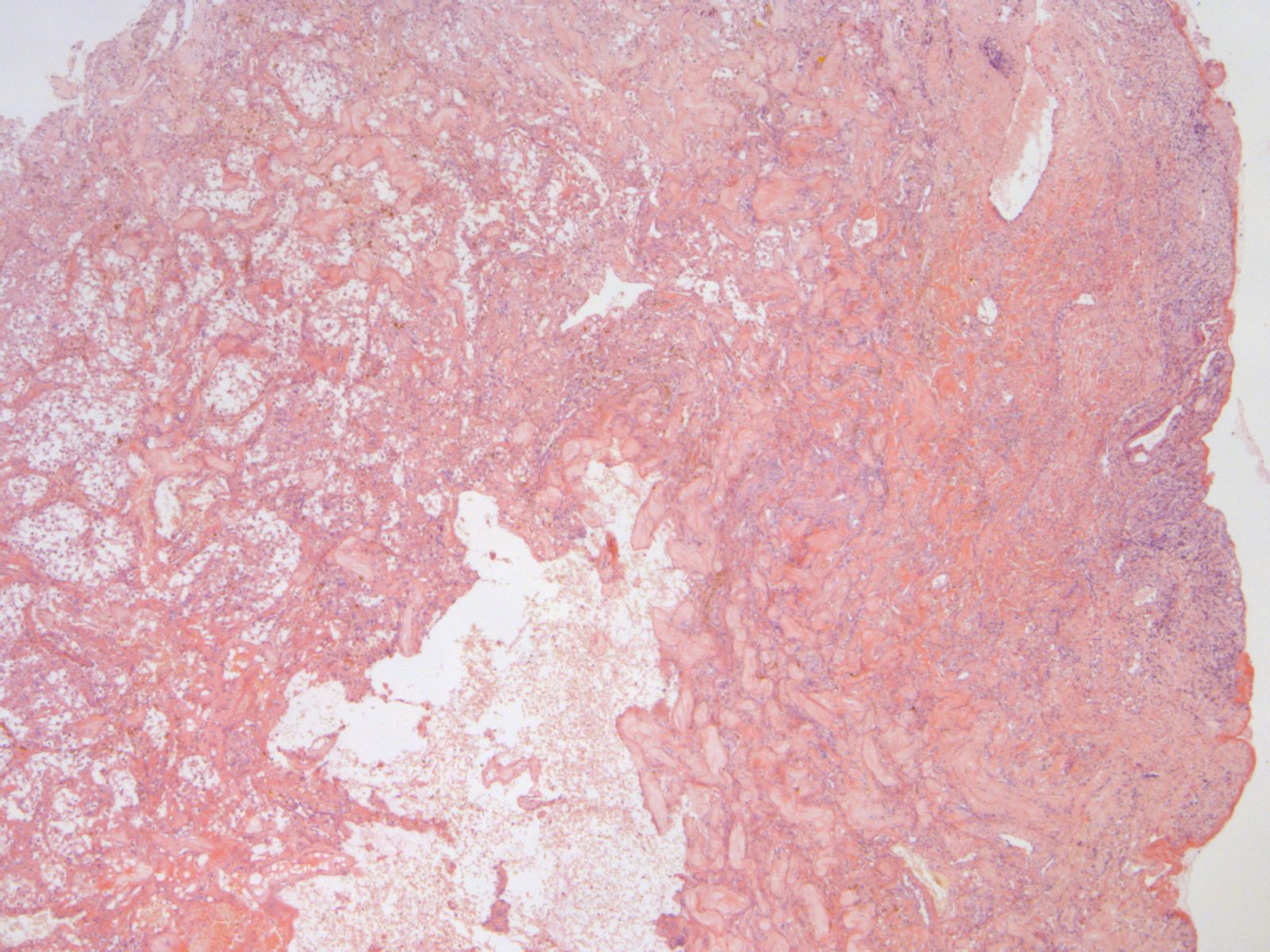 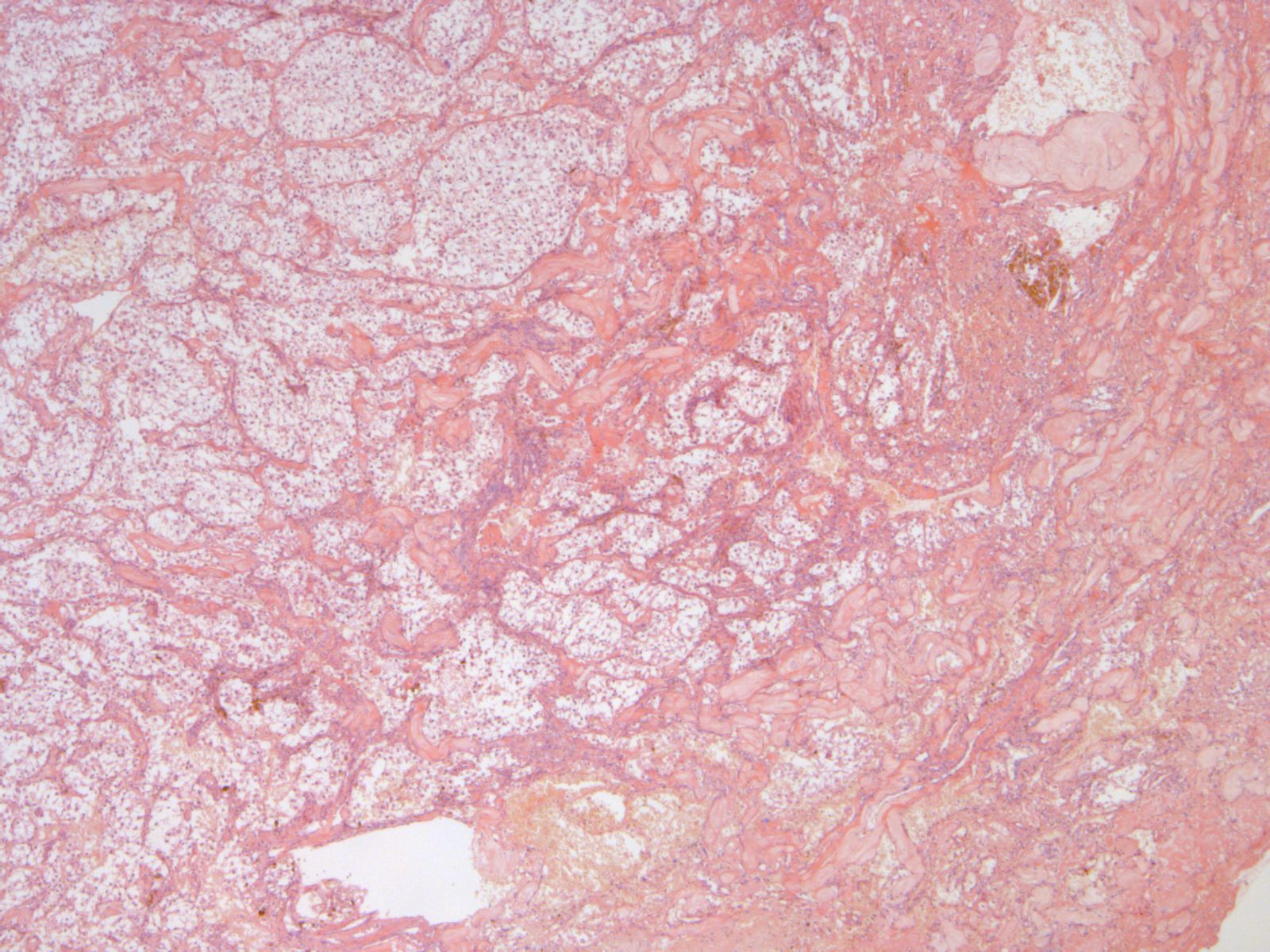 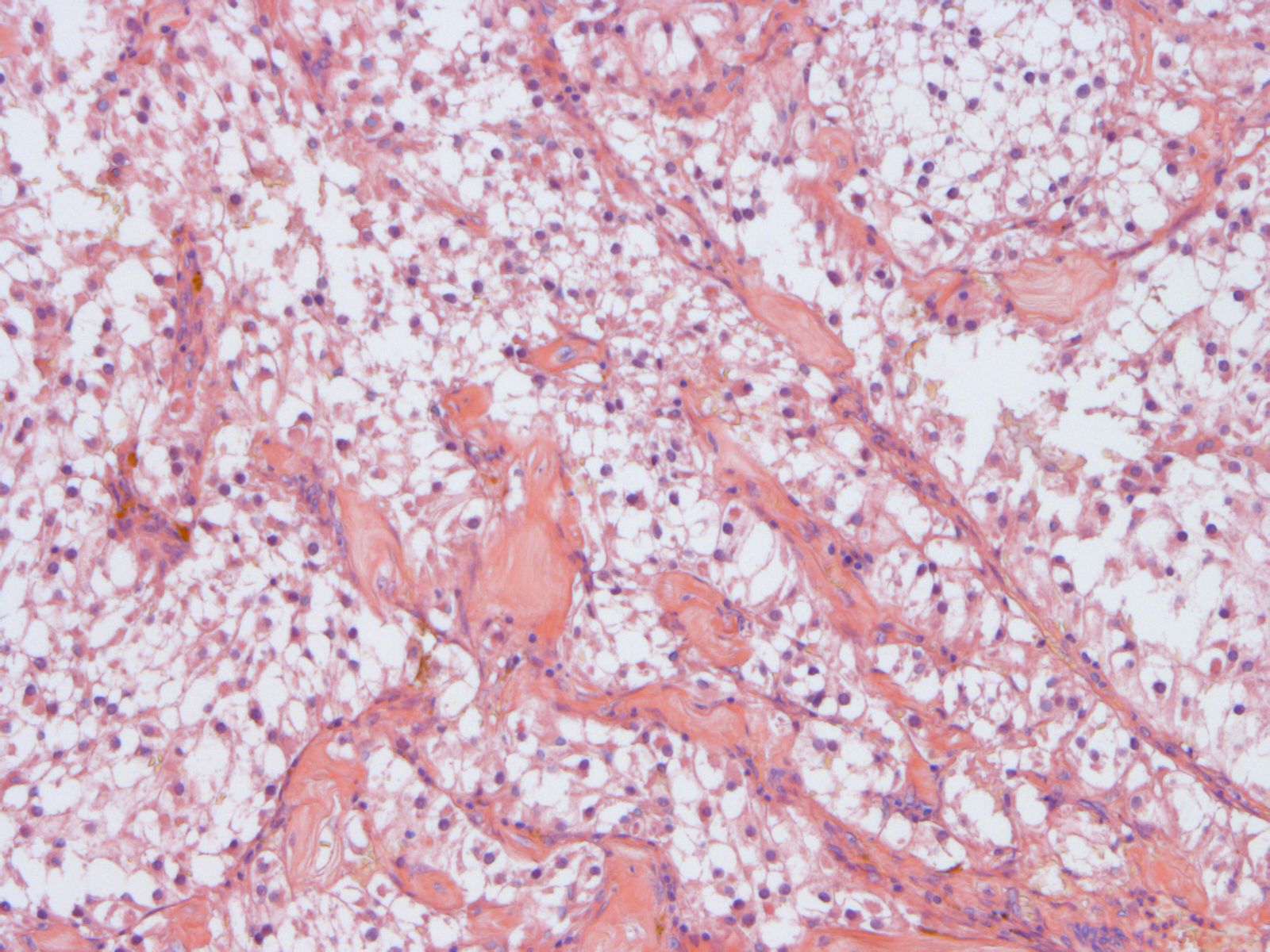 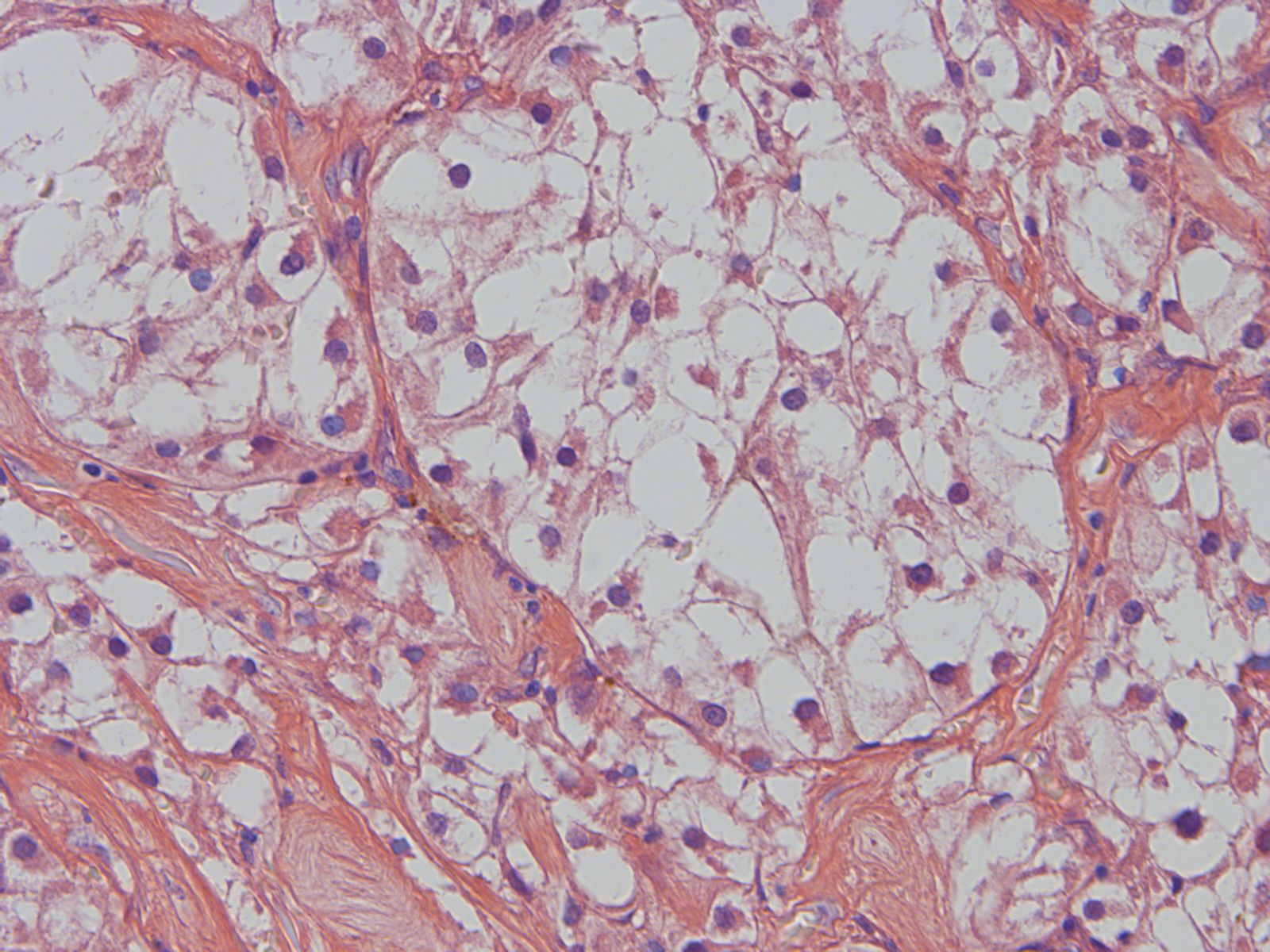 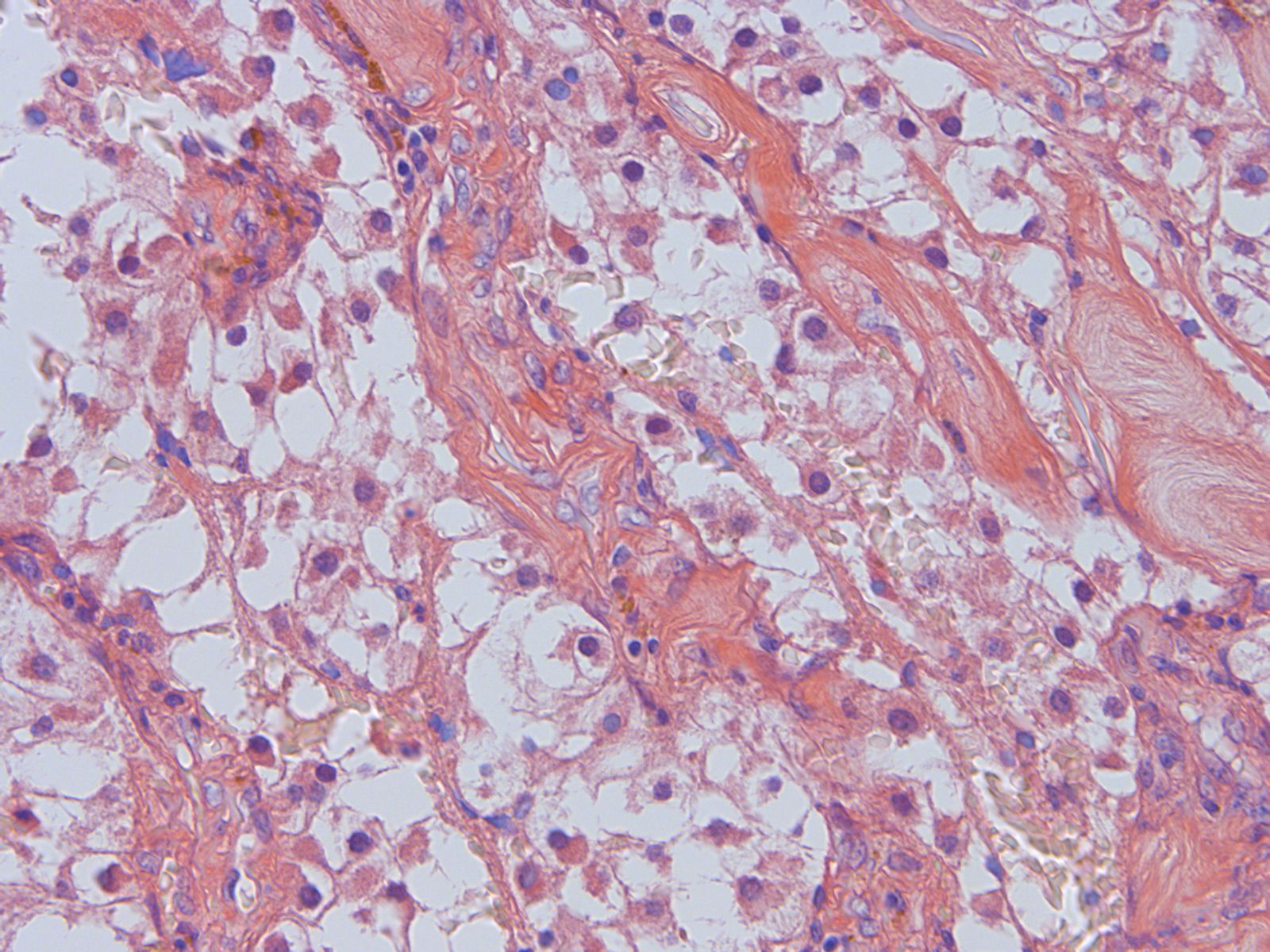 ?
?
?
?
?
?
?
?
?
?
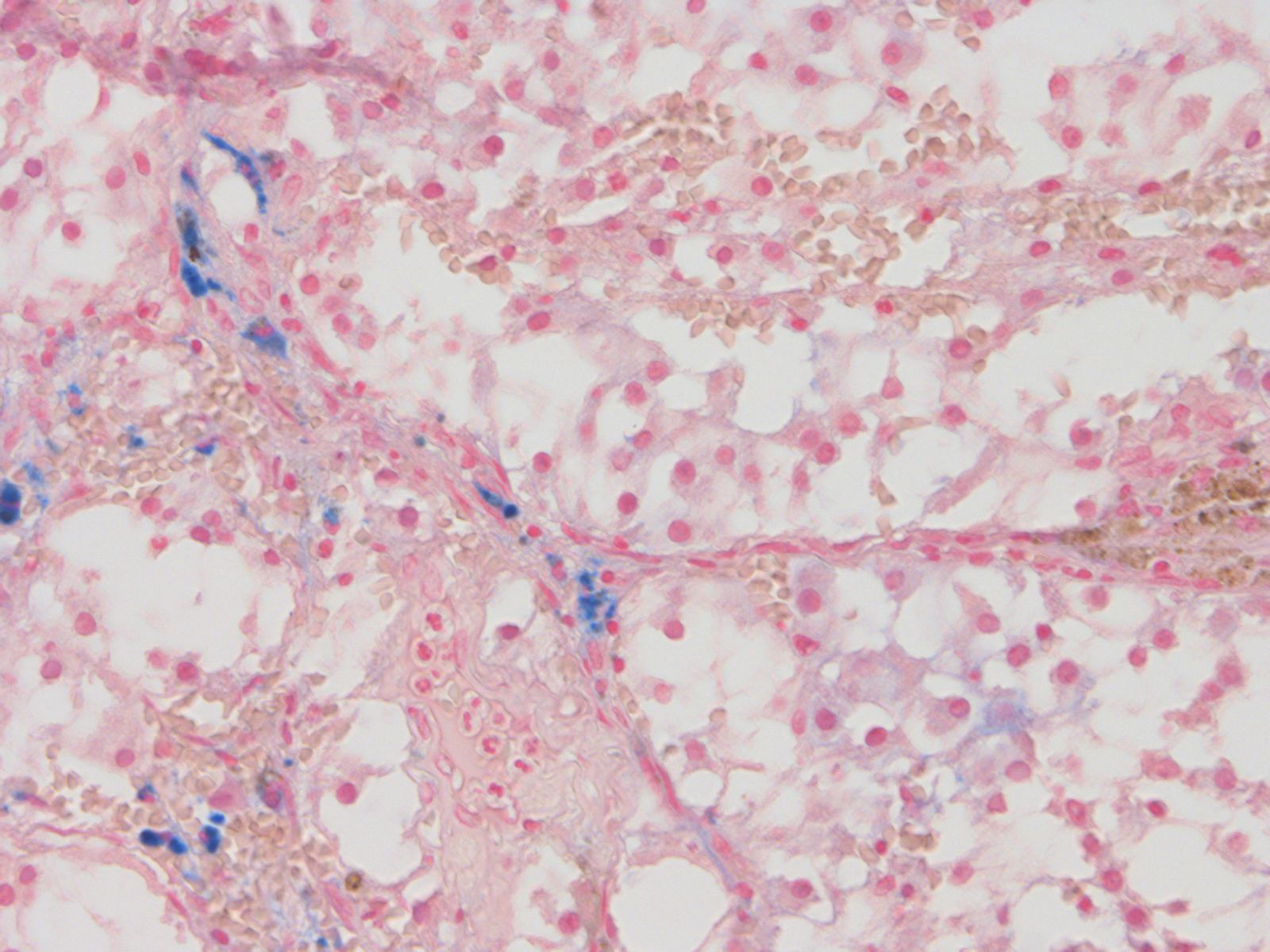 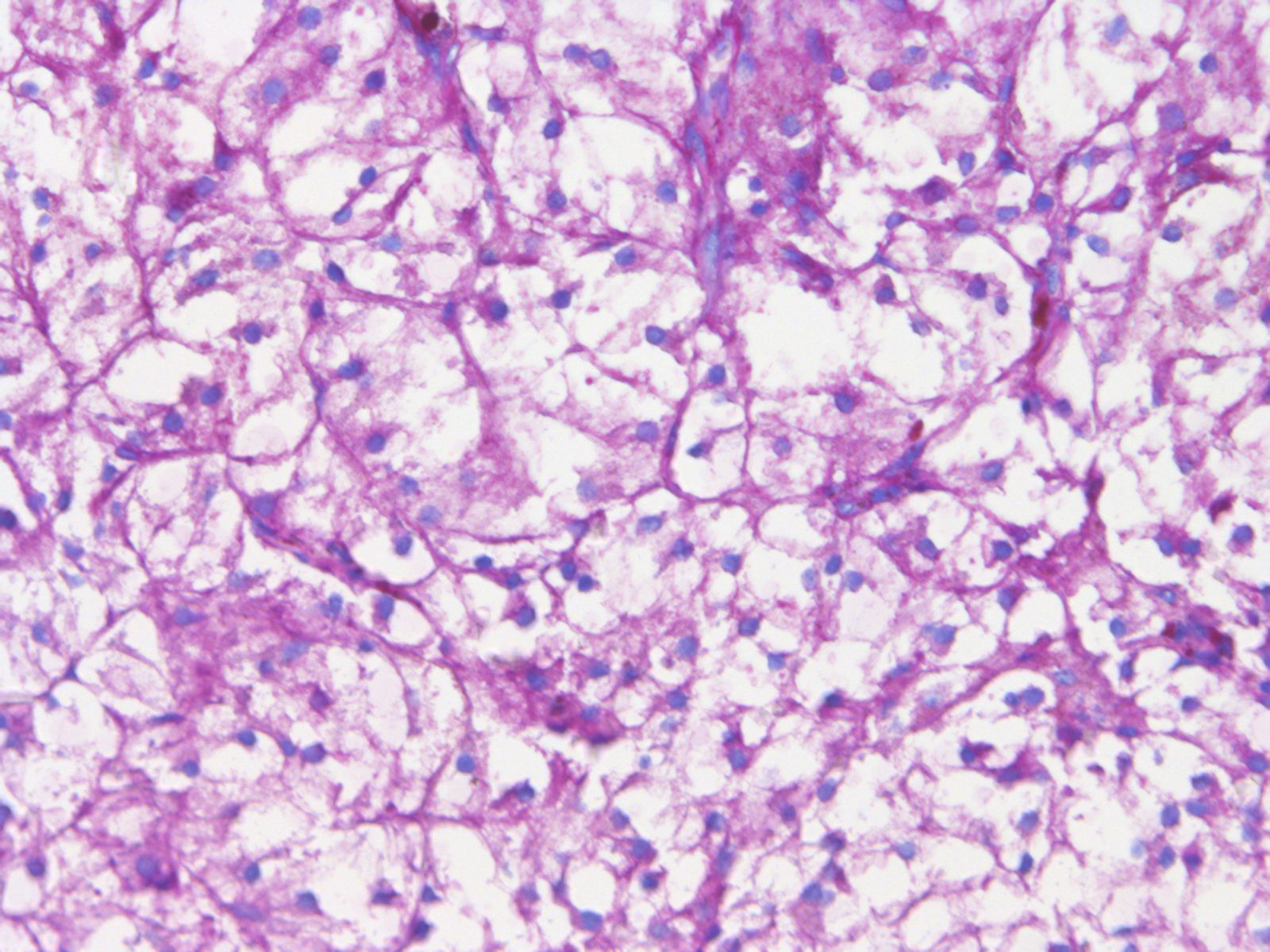 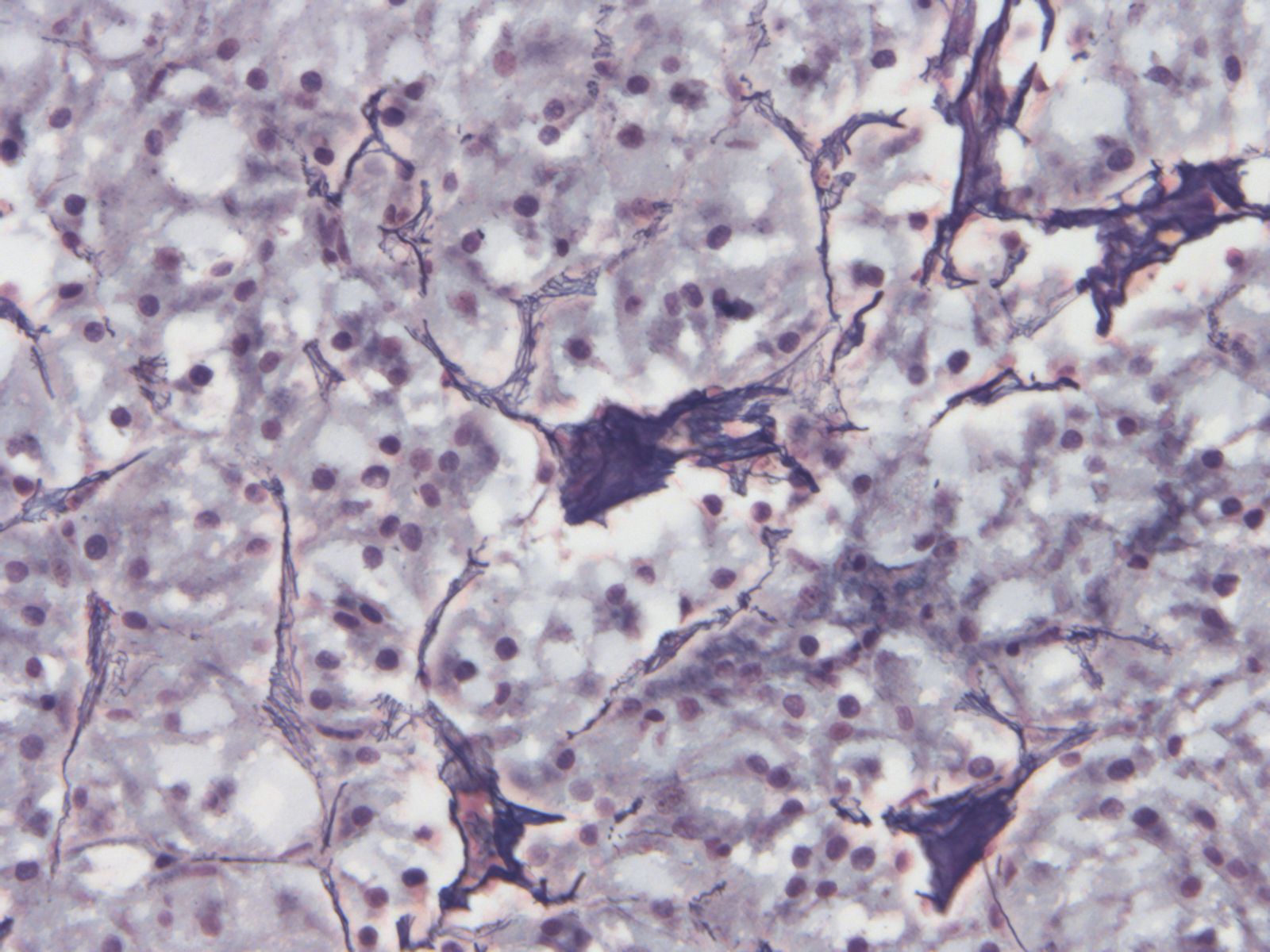 :
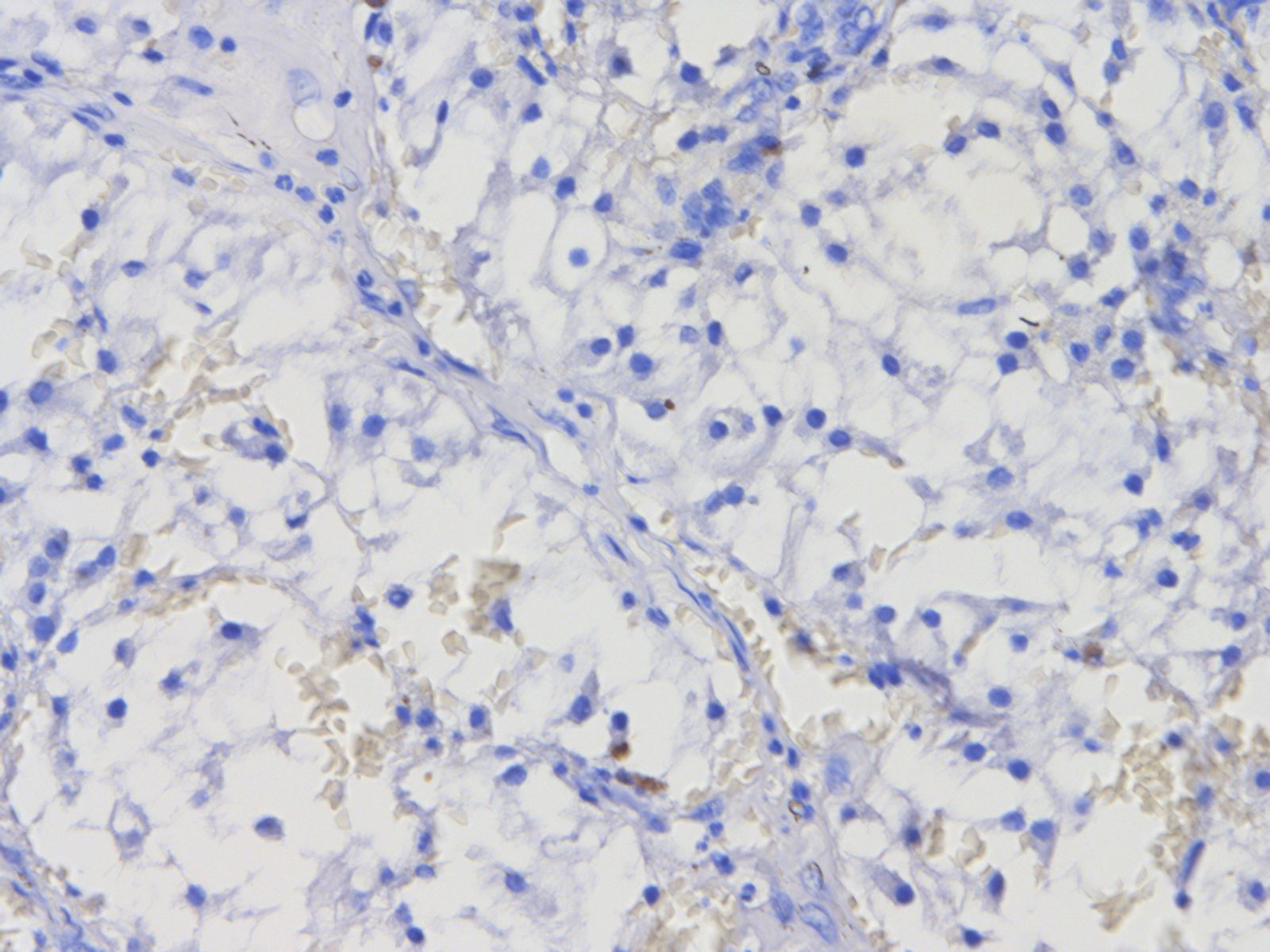 AE1/3
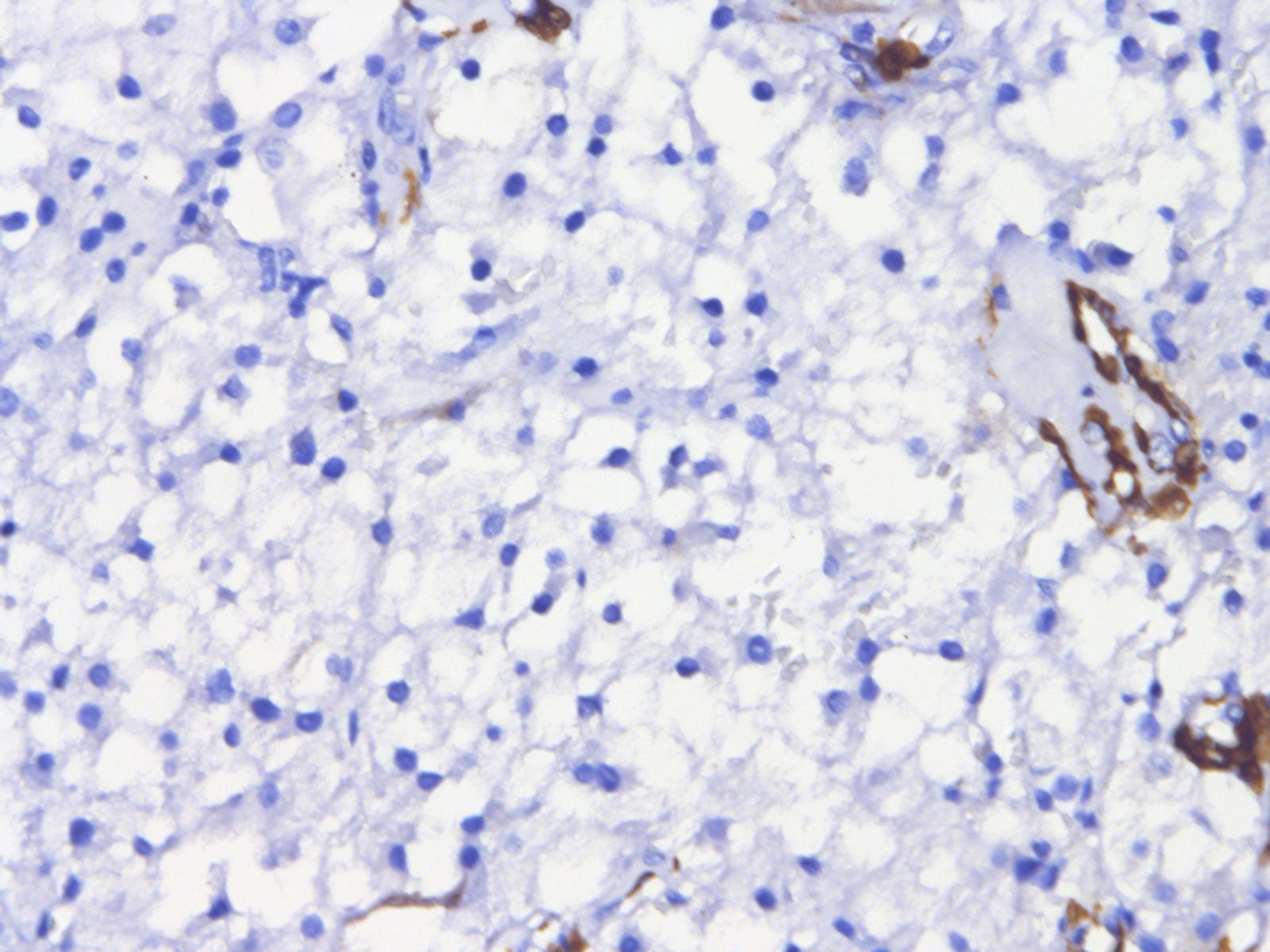 :
HS aktín
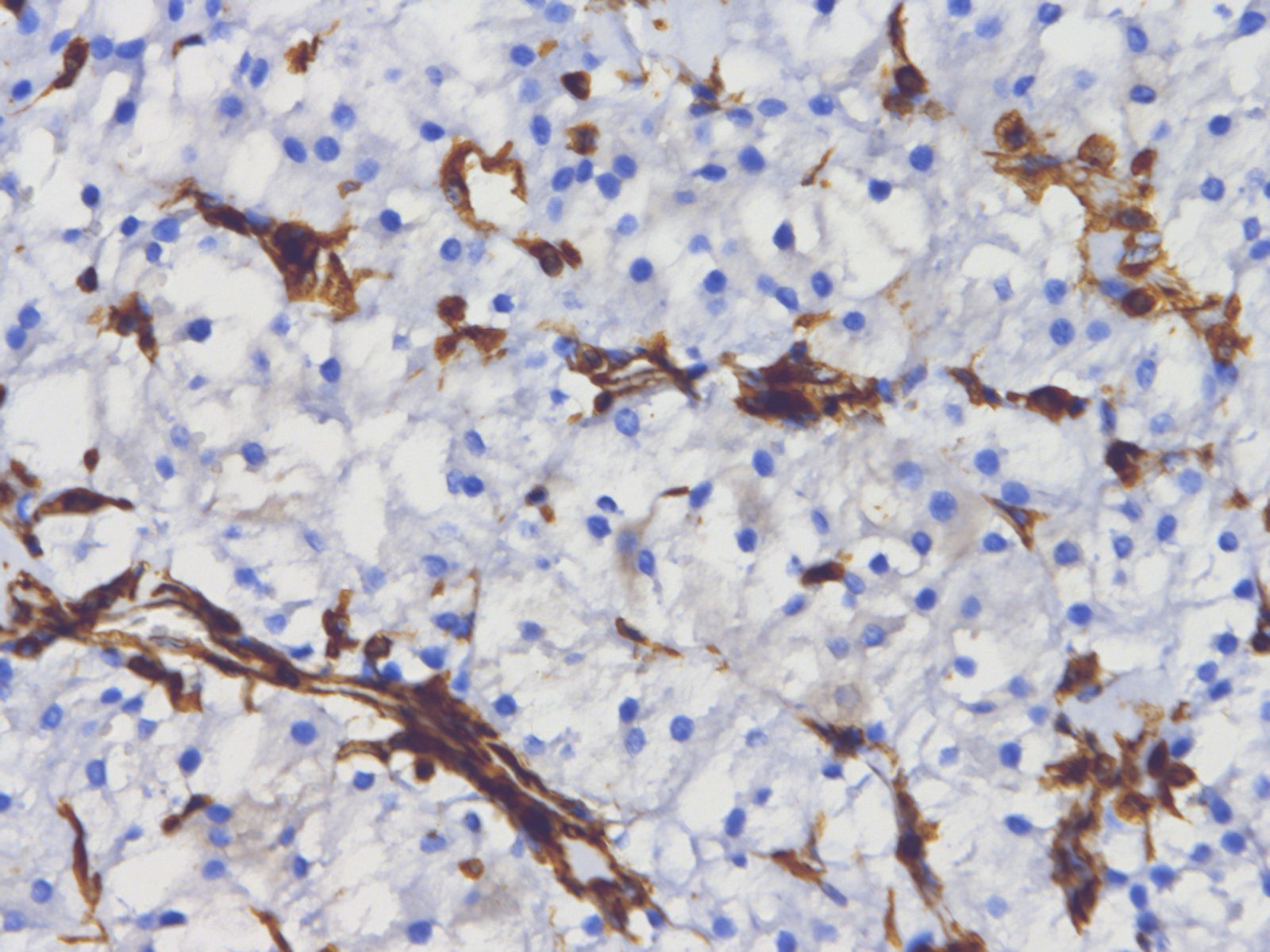 vimentin
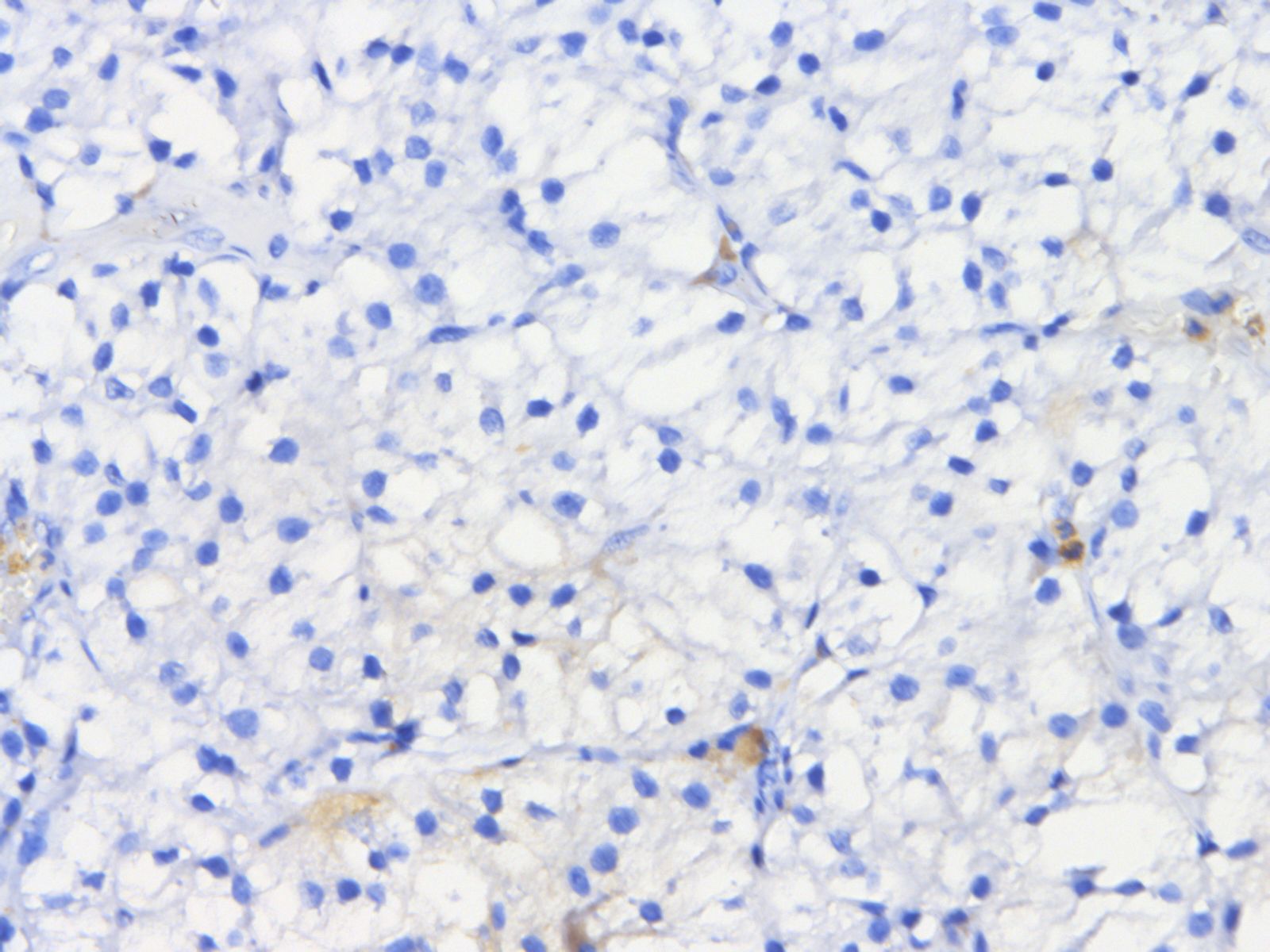 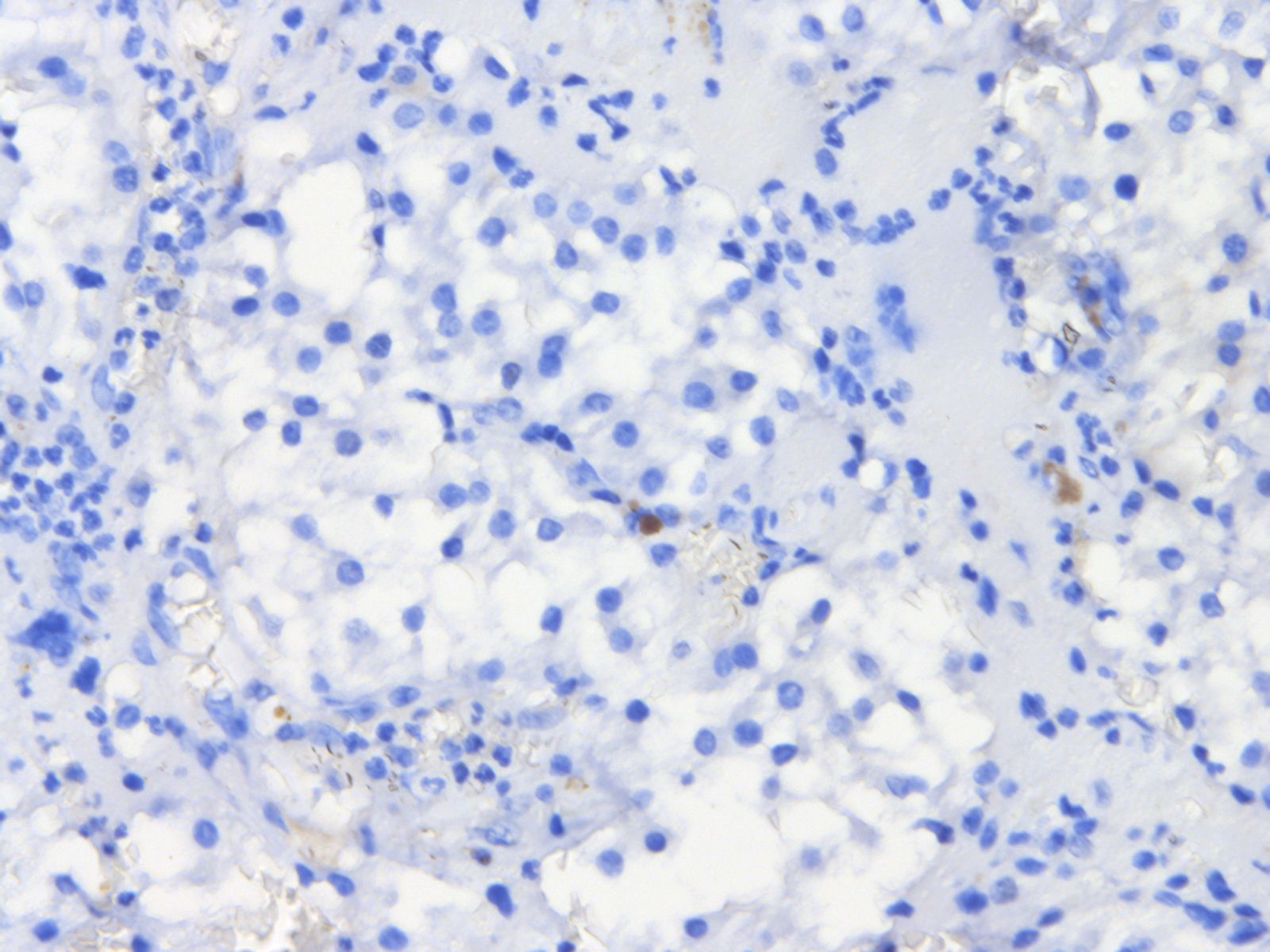 EMA
CD10
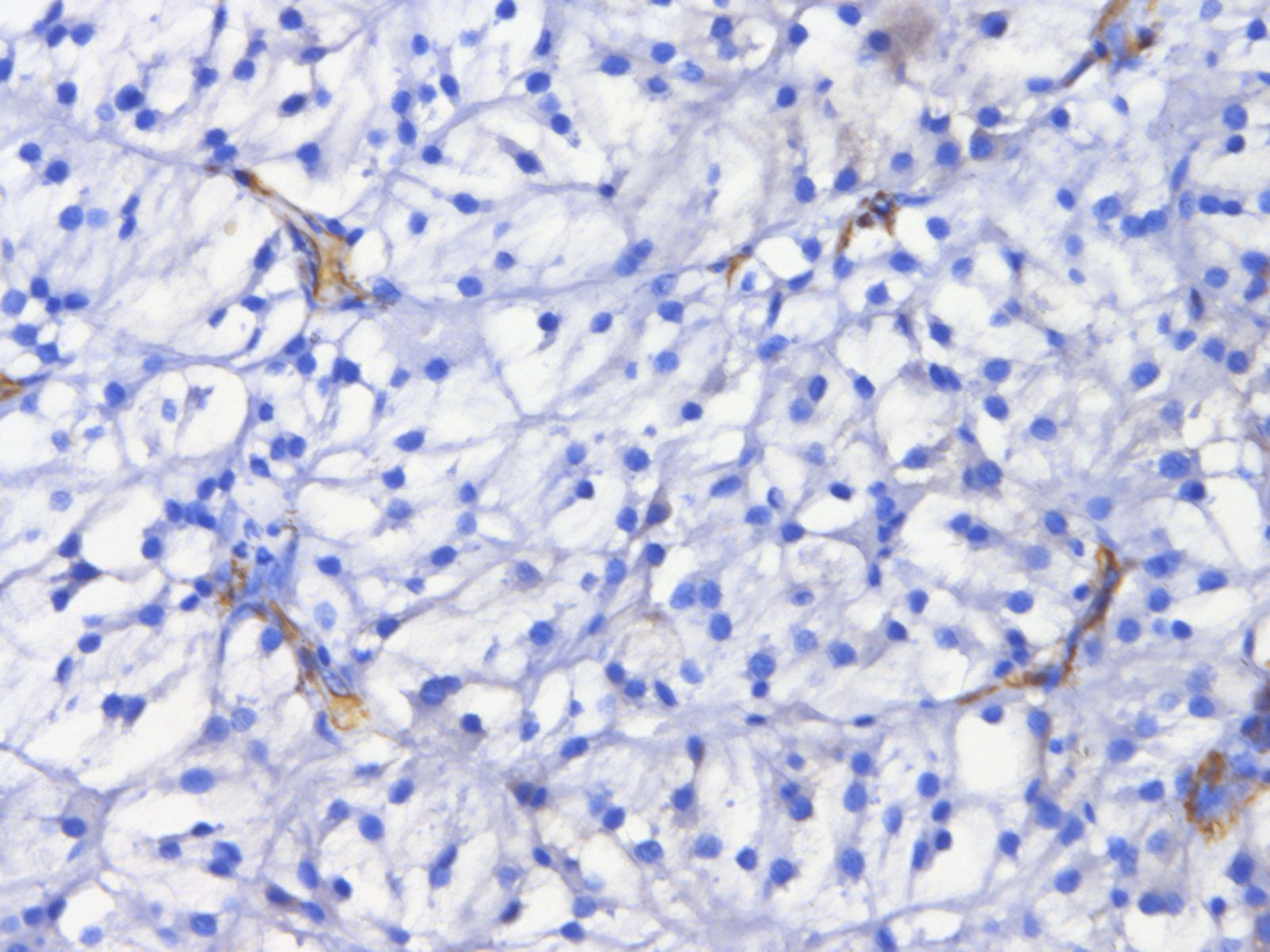 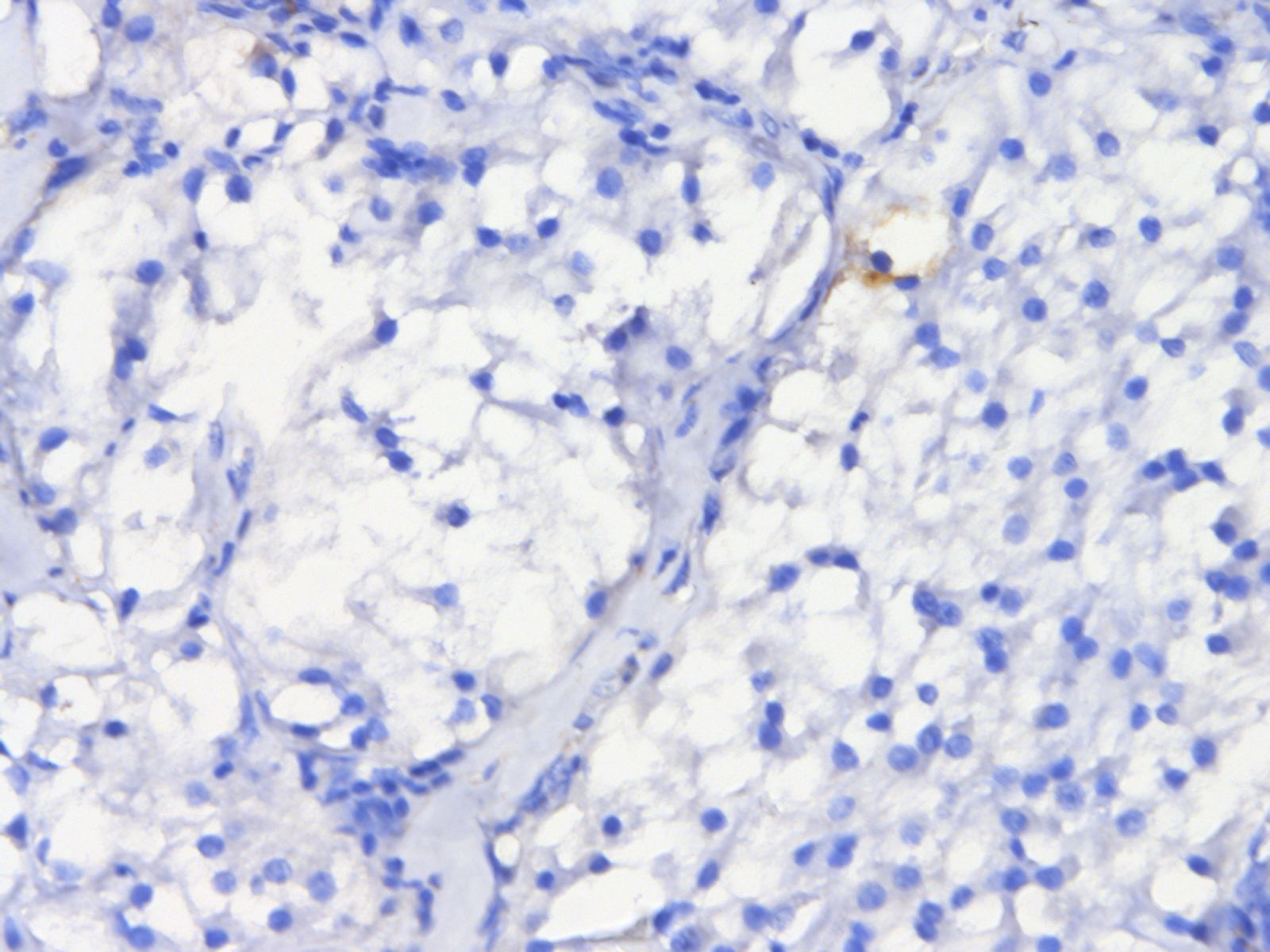 desmin
CD34
desmin
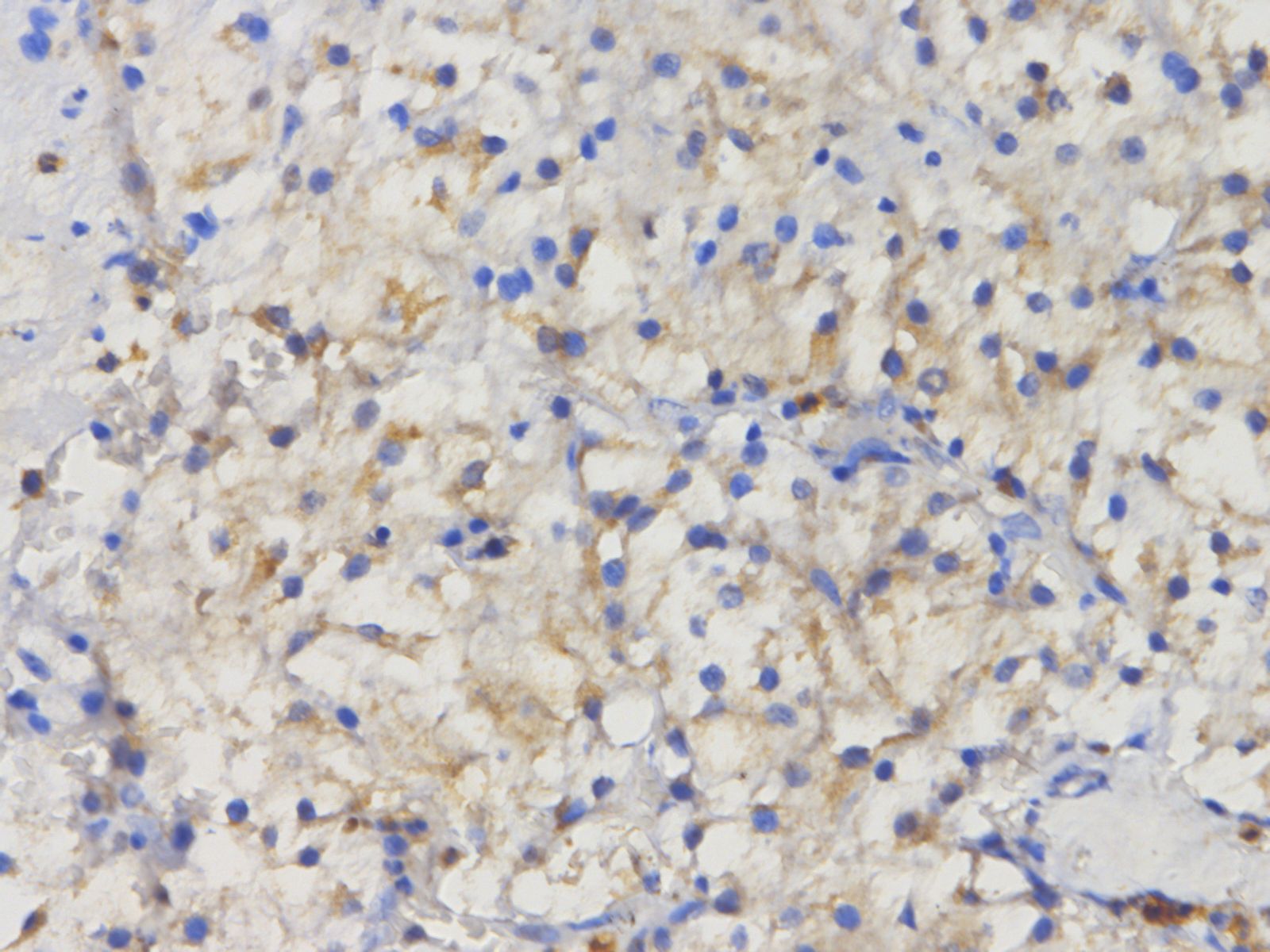 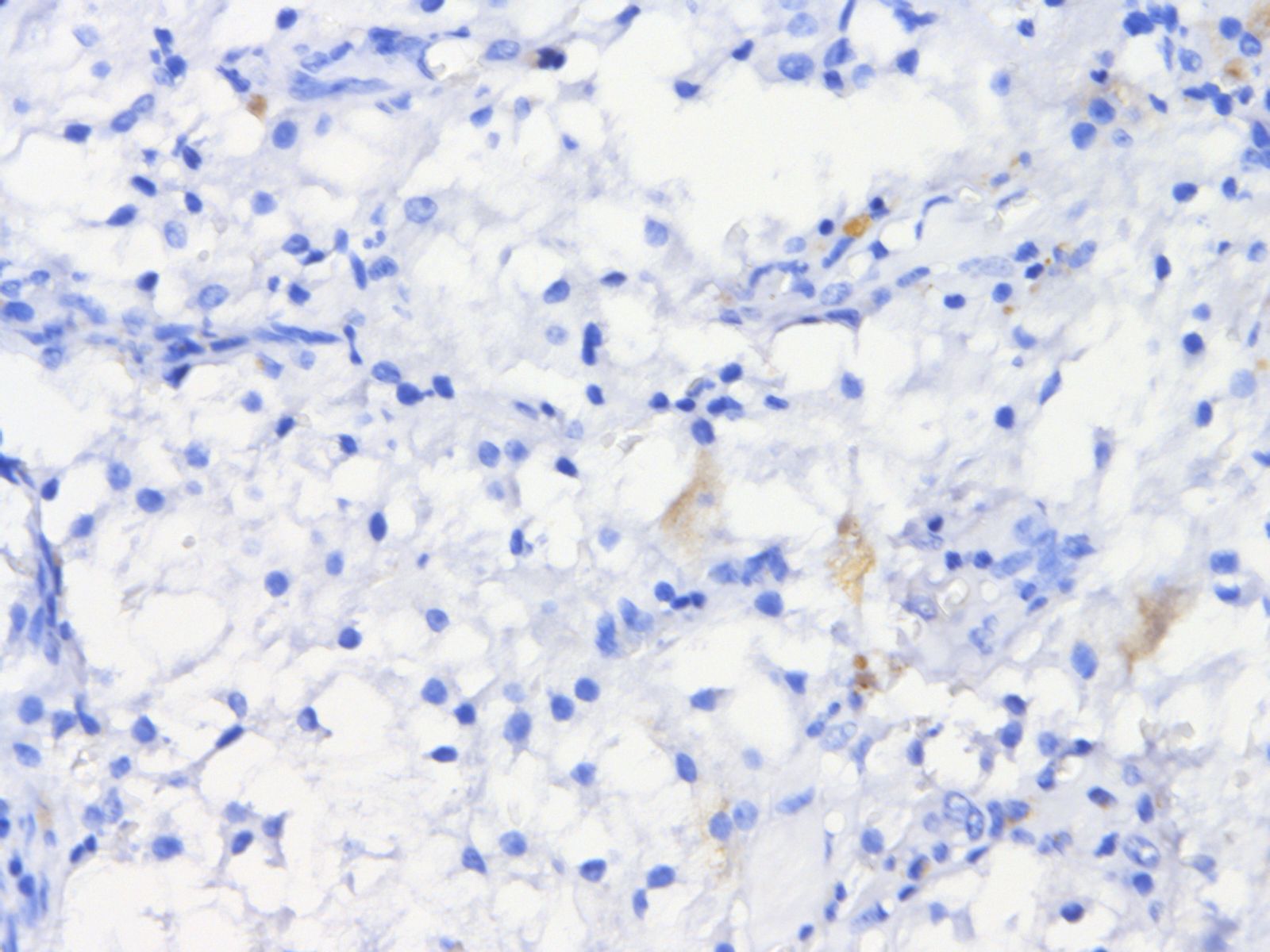 melan A
S100
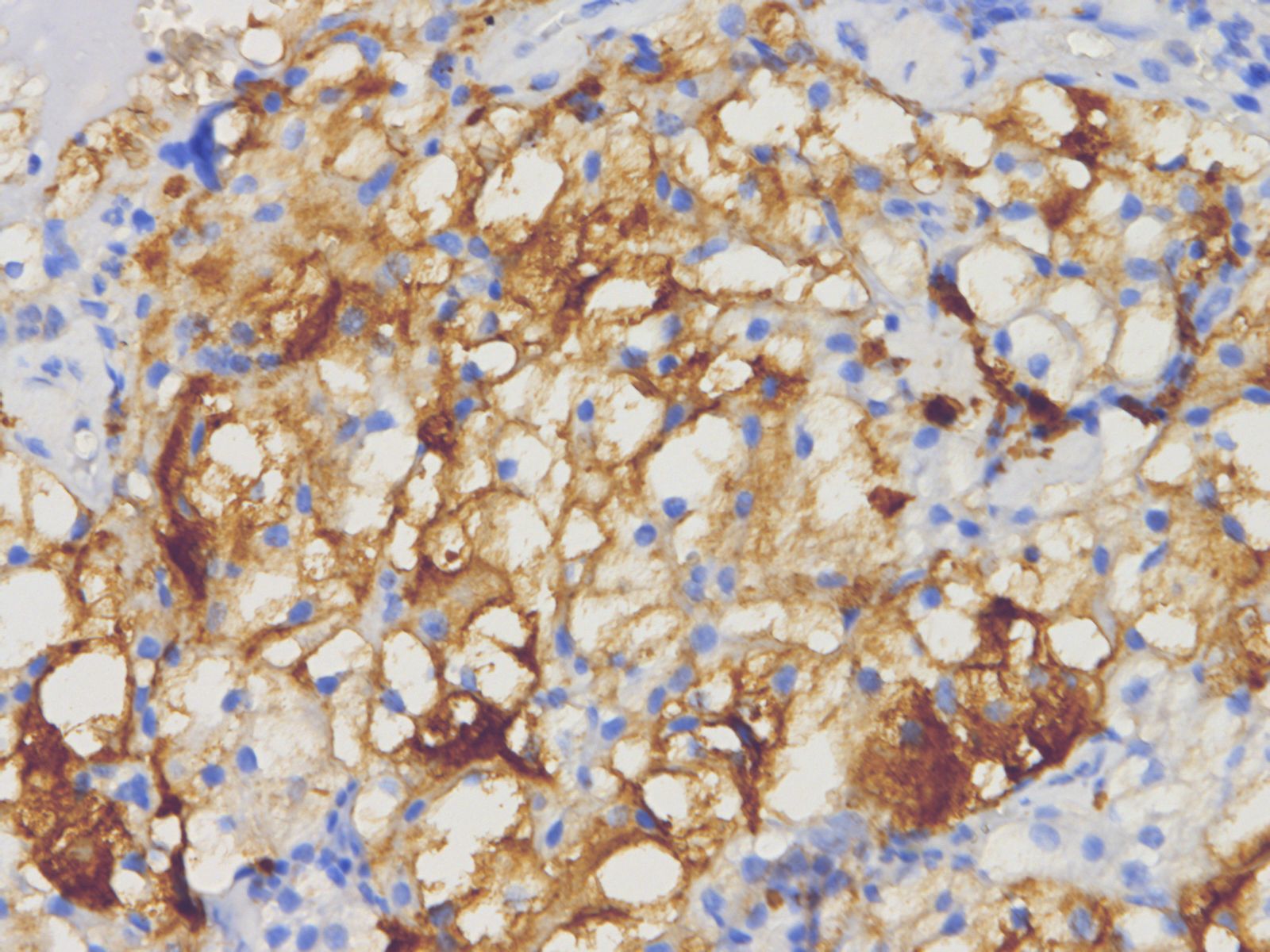 TTF-1
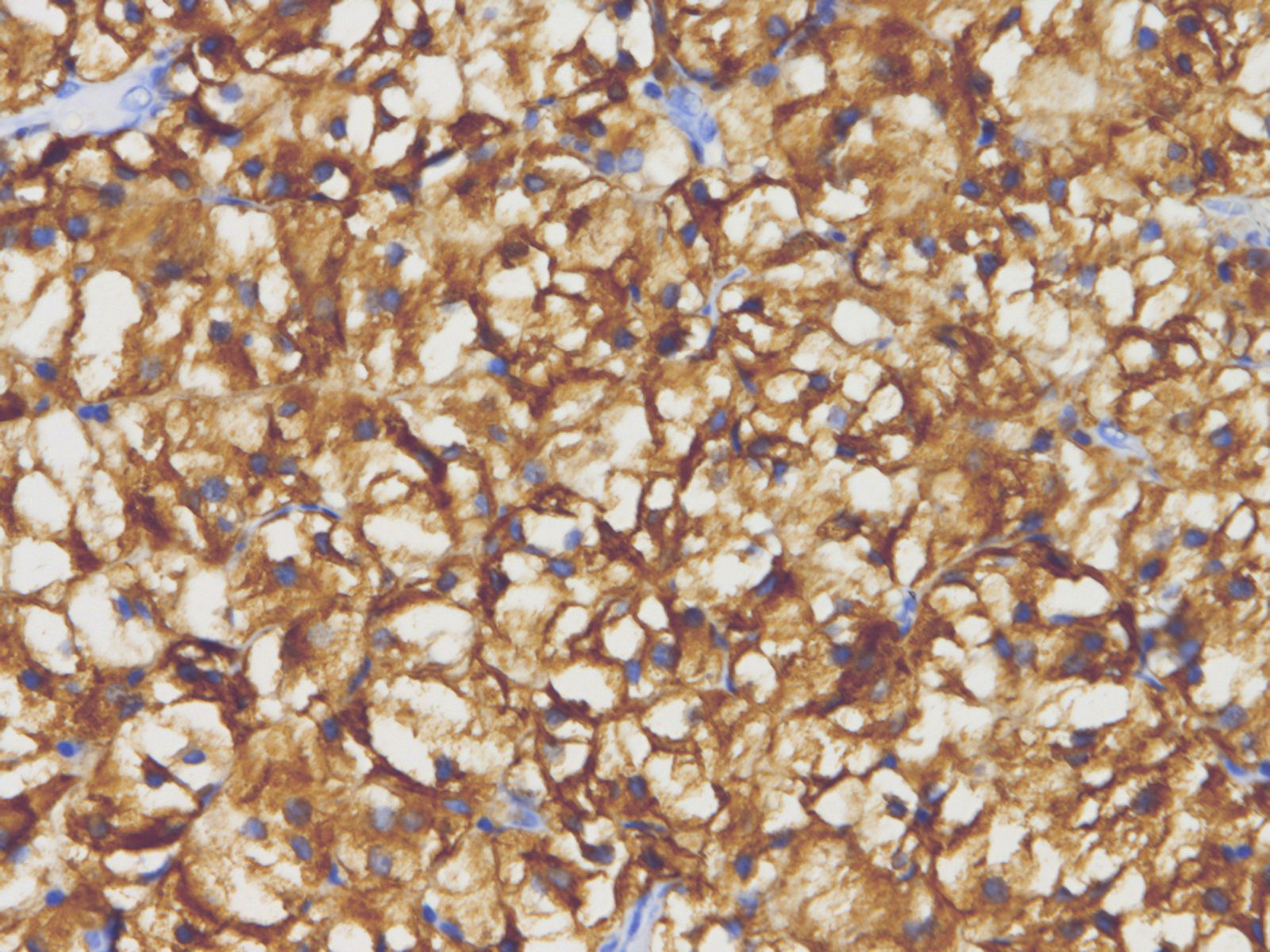 HMB45
PECom 

PEC tumor (perivascular epithelioid cell tumor)

mesenchýmový tumor pozostávajúci z perivaskulárnych epitelioidných buniek
PECom

 neexistuje normálny ekvivalent perivaskulárnych svetlých buniek

 malígny potenciál = neistý
 benigny
 malígny
Skupina nádorov s črtami PEC:

angiomyolipóm,
clear-cell sugar tumor (CCST)
lymfangioleiomyomatóza
svetlobunkový myomelanocytový tumor 
	 ligamentum teres/falciforme hepatis
abdominopelvický sarkóm z perivaskulárnych epiteloidných buniek
primárny extrapulmonálny sugar tumor 

Histomorfológia:
epiteloidné bunky so svetlou cytoplazmou s okrúhlymi jadrami, 
vretenovité bunky, polymorfné bunky s rôznou jadrovou morfológiou

Genetika:
- gény tuberóznej sklerózy TSC1 a TSC2
- TFE-3
Diferenciálna diagnostika PECómov:


 karcinómy
 nádory z hladkej svaloviny 
 nádory z adipocytov
 svetlobunkový sarkóm
 malígny melanóm
 GIST
Imunohistochemická reaktivita PECómov:

 
HMB-45	100%  
HS aktin 	59% 
melan-A 	41% 
CD117 		33% 
desmin 	31% 
S-100		11%
cytokeratíny 	0%

(Folpe et al. 2005, analýza 61 prípadov)

TFE-3 (transkripčný faktor 3 – fúzny proteín): 
	100% + epiteloidné PEComy, s negat. svalovými markermi
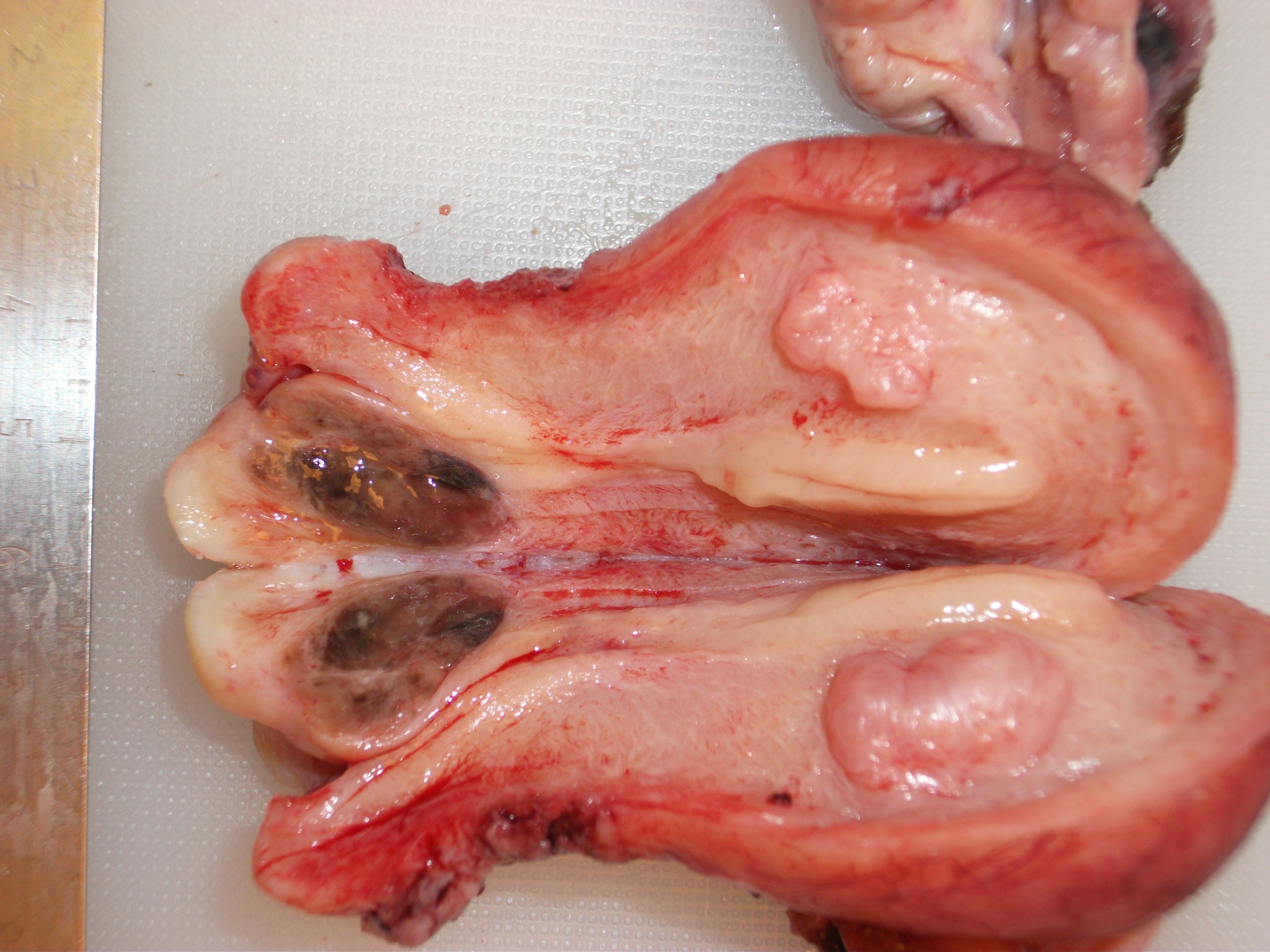 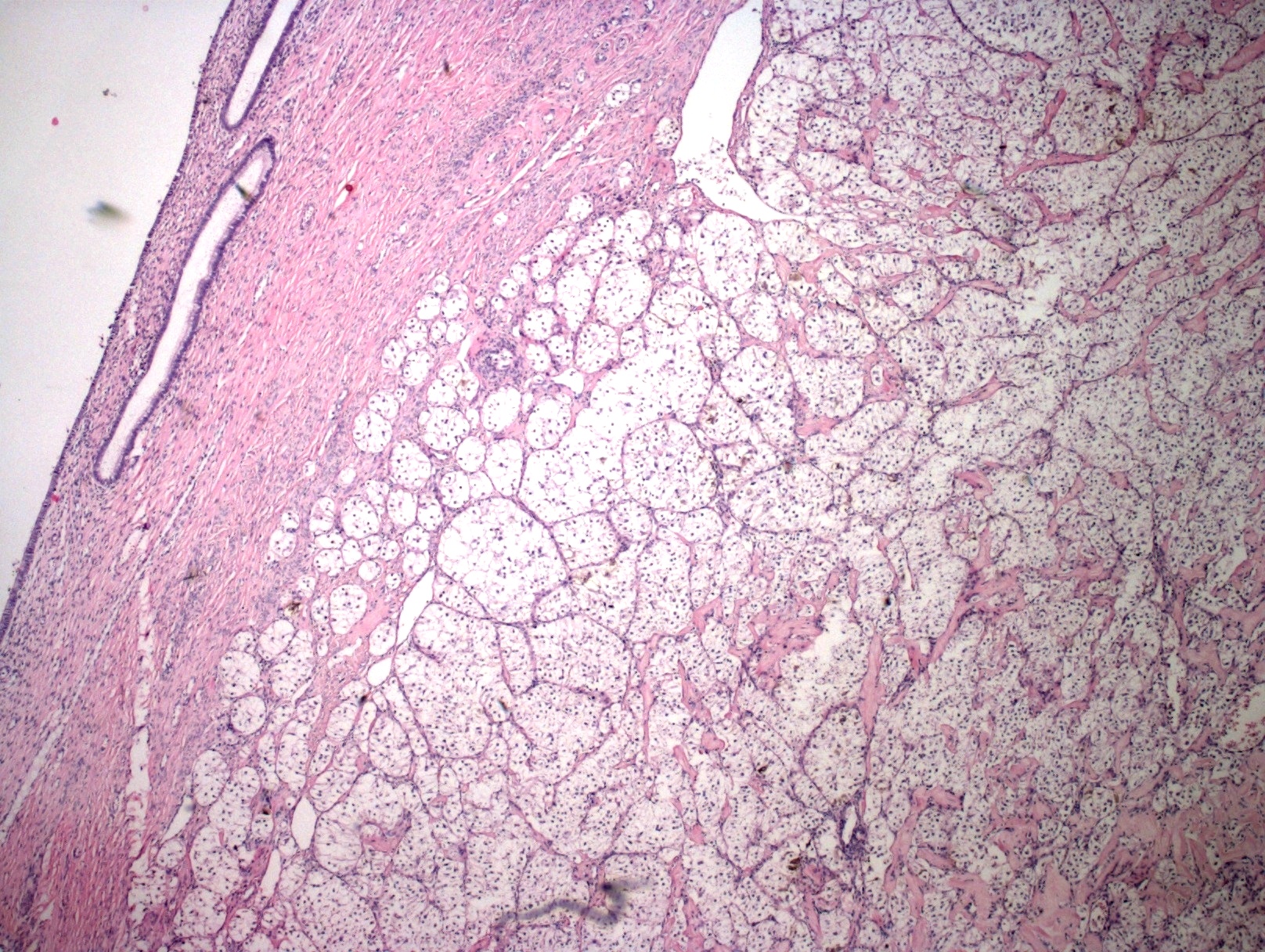 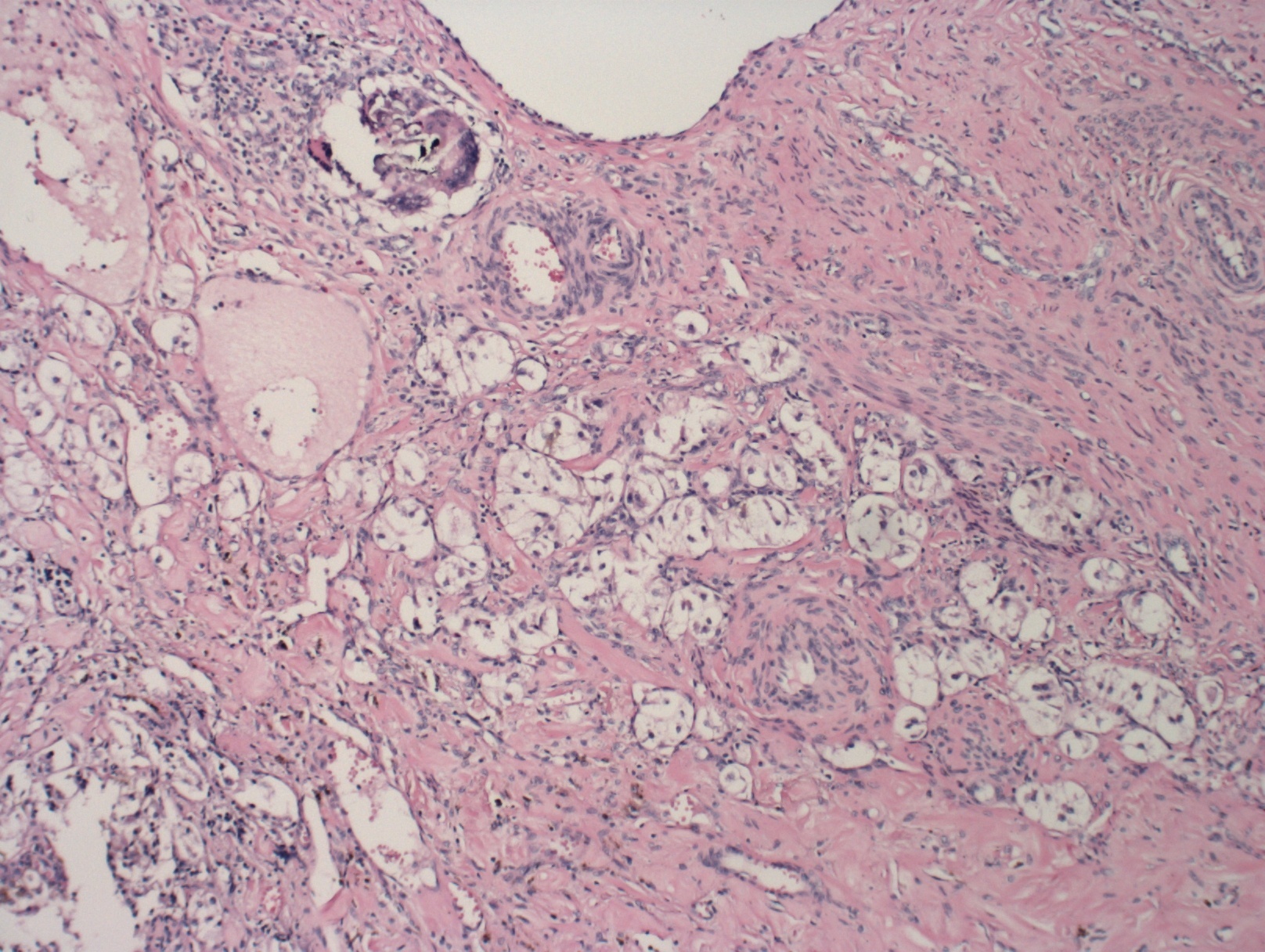 Terapia PECómov:

 chirurgia
 mTOR inhibitory (everolimus, temsirolimus,...)
 sledovanie
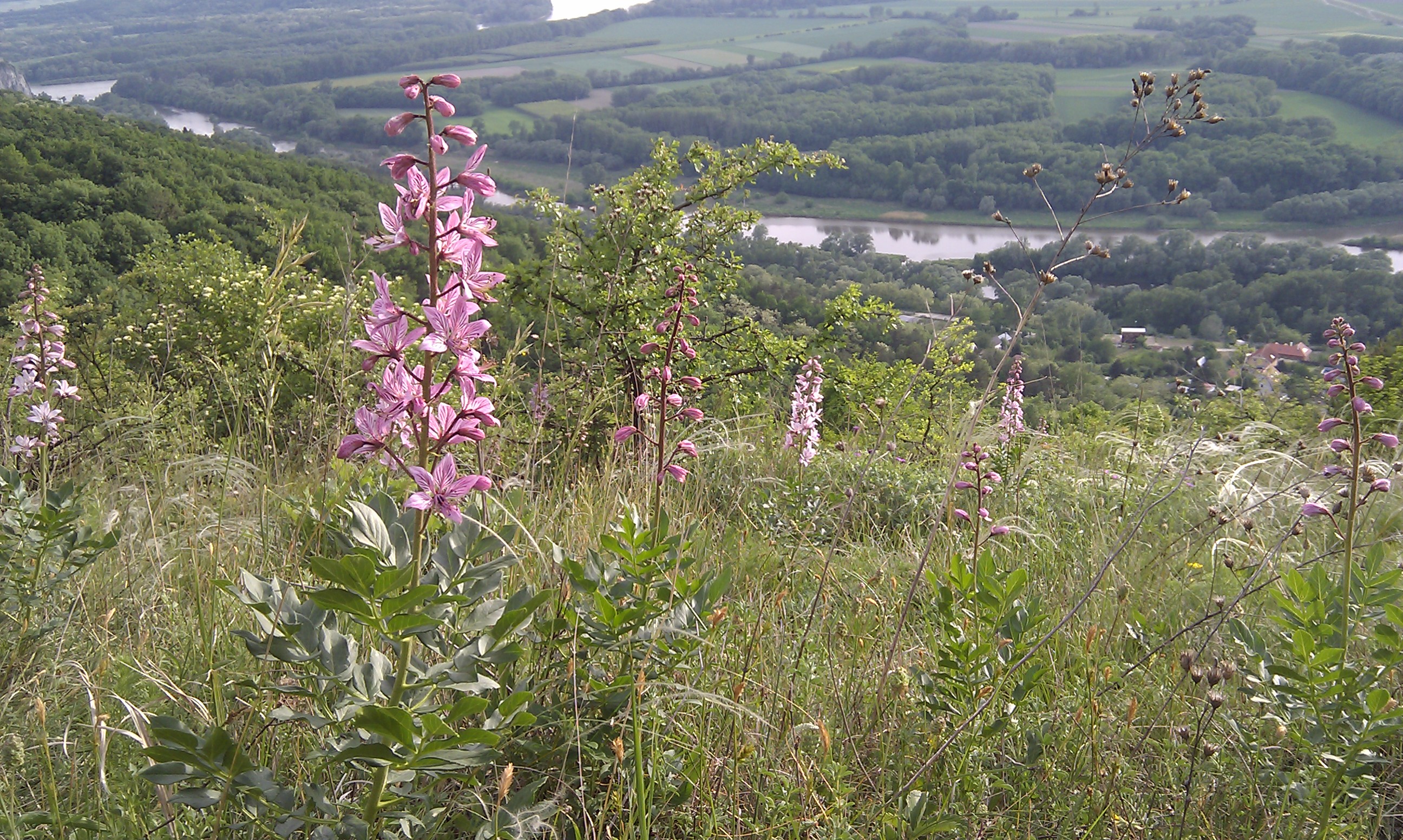